PHPMateri – 9 part 2
Membuat Aplikasi ( PHP + MySql )
Modul Penilaian [ ADMIN ]
View Penilaian
Memilih field apa saja yang sekiranya penting untuk ditampilkan di tabel
Lakukan insert untuk data dummy pada 4 tabel (dosen, mahaiswa, guru dan nilai) melalui aplikasi atau bisa melalui gui phpmyadmin
Tabel mahasiswa
Tambahkan 1 data mahasiswa berikut (password : 1234, md5)
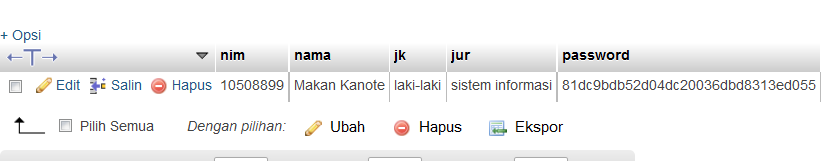 Tabel matakuliah
Tambahkan 2 matakuliah ini 	:
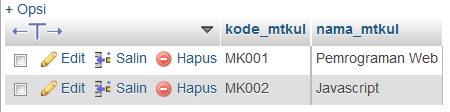 Tabel dosen
Tambahkan 2 data dosen berikut (password : 1234, md5)
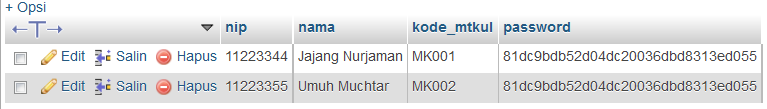 Tabel nilai
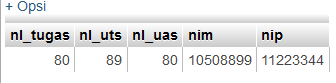 View Penilaian [ 2 ]
Pilih field apasaja yang akan dimunculkan dihalaman view nilai
Lakukan query, sehingga menampilkan data berikut:



Simpan query tersebut dan buat view untuk nilai dengan nama file nilaiView.php dengan output sama dengan query yang telah dilakukan.
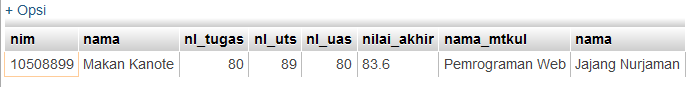 Ket : nilai akhir = ( 0.2 * nl_tugas)  + ( 0.4 * nl_uts ) + ( 0.4 * nl_uas )
View Penilaian [ 3 ]
View ini, hampir sama dengan view mahasiswa yang telah anda buat sebelumnya, yang membedakan adalah field yang dimunculkan. 
Output nya sebagai berikut	:
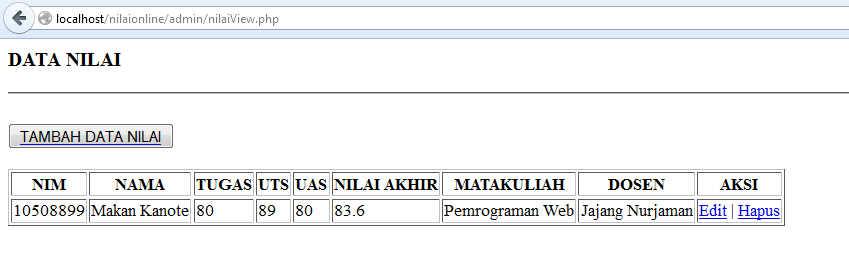 Ket : hyperlink untuk 
        Tambah data nilai  nilaiAdd.php
        Edit  editNilai.php
        Hapus  deleteNilai.php
Tambah Penilaian
Buat halaman tambah dengan view seperti ini 
	(nama file : nilaiAdd.php)
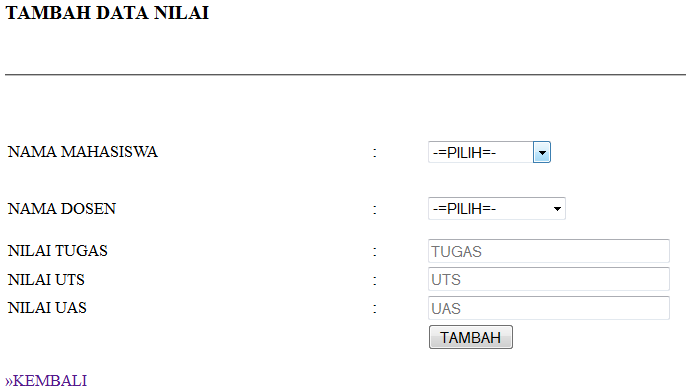 Element name untuk masing-masing filed:
				 mhs 
				 dosen
					 tugas
					 uts
					 uas
Tambah Penilaian [ 2 ]
Tambahkan include untuk koneksi di baris paling atas
Untuk memilih nama mahasiswa dan nama dosen, kita query dari masing-masing tabel. Berikut caranya :
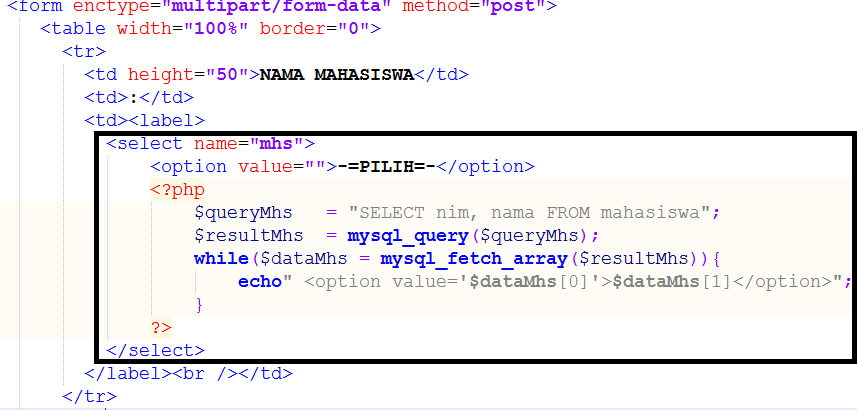 Tambah Penilaian [ 3 ]
Lakukan hal yang sama untuk memilih dosen (bedakan nama variable nya)
Tambahkan kondisi dan fungsi isset di atas form :
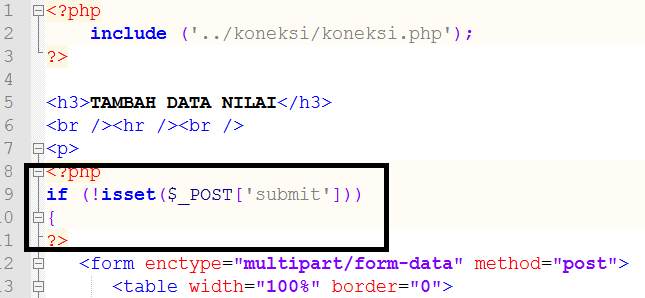 Tambah Penilaian [ 4 ]
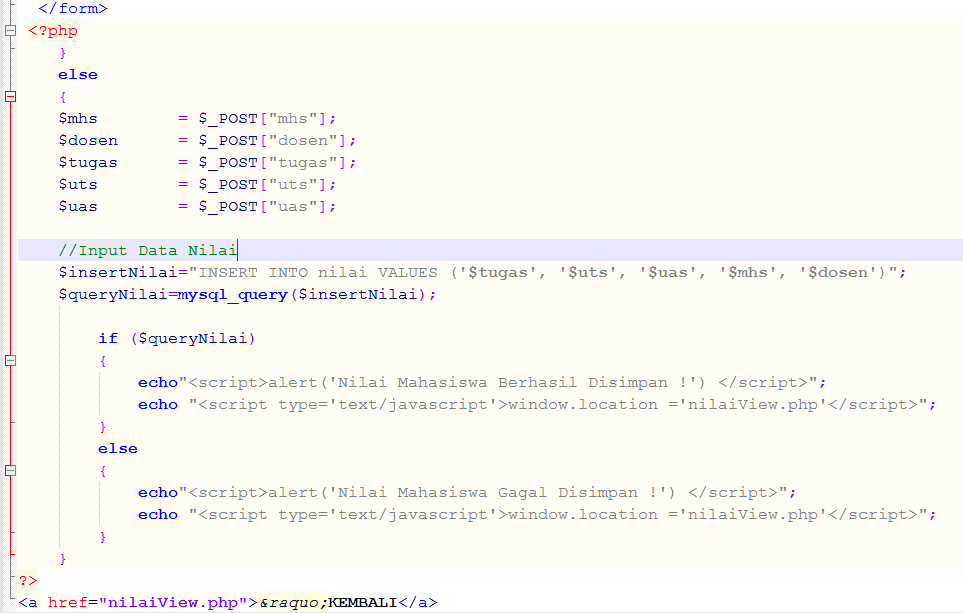 Tambahkan setelah </form> script berikut :
JALANKAN PROGRAM
LATIHAN
BUAT FUNGSI HAPUS DAN EDIT NYA !!
BUAT FUNGSI CARI BERDASARKAN NIM !!
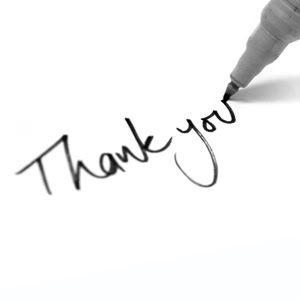